В гостях у сказок
Здравствуйте, ребята! Сегодня мы с вами отправимся в увлекательное путешествие по сказкам. Нам предстоит пройти викторину на знание русских и зарубежных сказок. Готовы?
Перед началом игры проверим, хорошо ли вы знаете сказочных героев. Итак, на следующем слайде вам предстоит угадать, из какой сказки эти персонажи
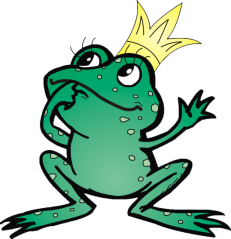 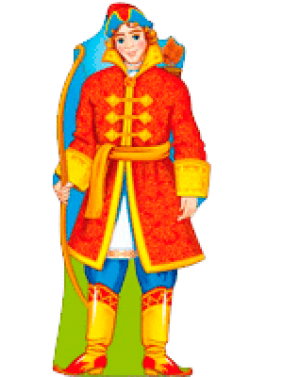 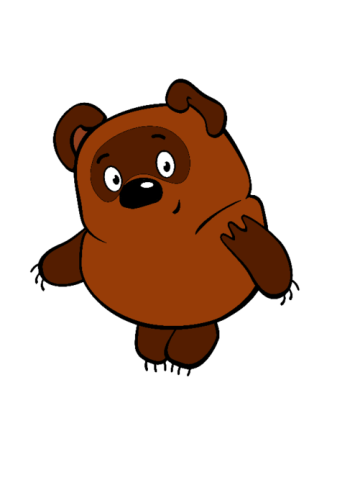 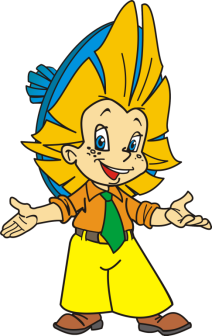 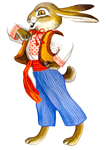 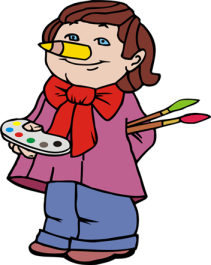 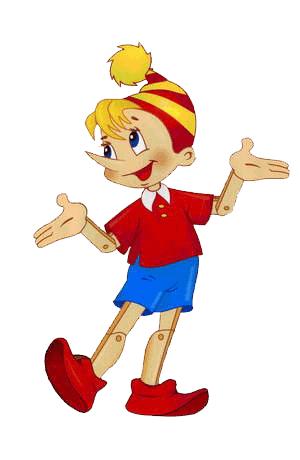 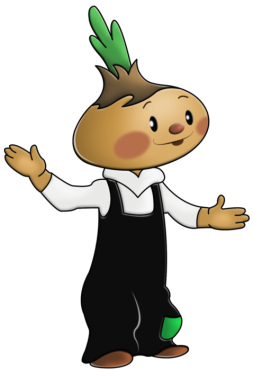 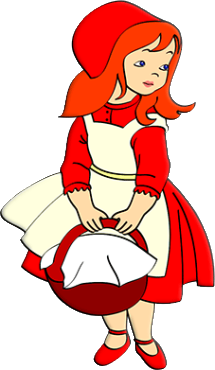 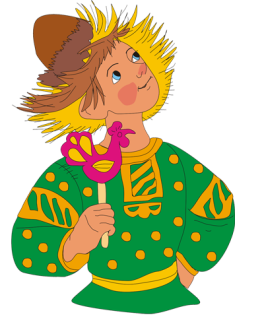 Первый этап
Из какой сказки слова
«Девочка взяла самую большую ложку и похлебала из самой большой чашки»
«Рукодельница принялась взбивать снег, чтоб старику было мягче спать, а меж тем, у ней бедной, руки окостенели и пальчики побелели, как у бедных людей, что зимой в проруби бельё полощут»
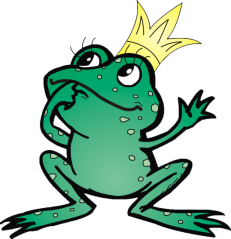 «Долго она бегала по полям, по лесам. День клонится к вечеру, делать нечего – надо идти домой. Вдруг видит – стоит избушка на курьих ножках, об одном окошке, кругом себя поворачивается. В избушке старая Баба-Яга прядет кудель. А на лавочке сидит братец, играет серебряными яблочками»
«А были у ее хозяйки три дочери. Старшая звалась Одноглазка, средняя Двуглазка, а меньшая Триглазка»
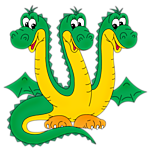 С помощью этого предмета можно смастерить самые замечательные вещи, а можно даже убить страшного героя русских сказок.
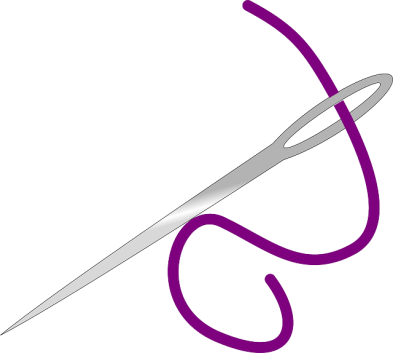 Второй этап
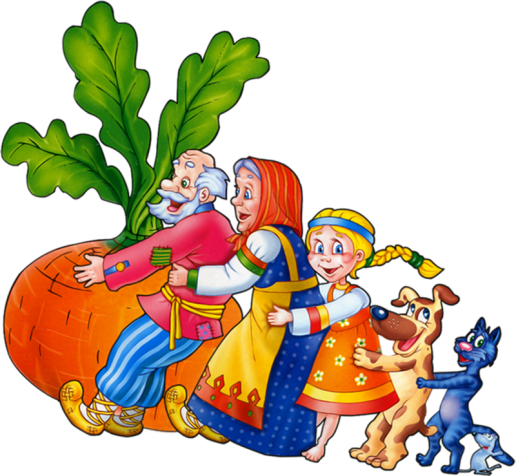 Кто так говорил?
«Надо, надо умыватьсяПо утрам и вечерам,А не мытым трубочистам – Стыд и срам! Стыд и срам!»
«Доброе утро, Пятачок, в чём я лично 
очень сомневаюсь»
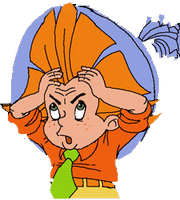 «Битый небитого везет»
«Сесть бы на пенек,Съесть бы пирожок»
Третий этап
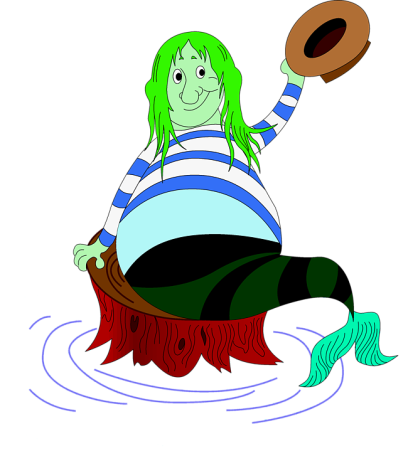 Из каких сказок 
эти предложения?
«Пьеро спешил поскорее увидеть Мальвину»
«Жил старик со своею старухой у самого синего моря»
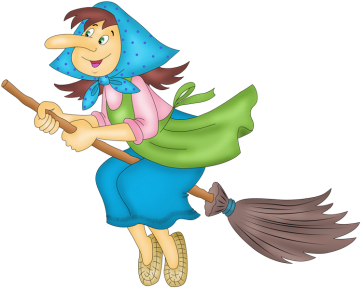 «Волк пошёл на реку, опустил хвост в прорубь и начал приговаривать: «Ловись, рыбка, и мала, и велика!»
«По тропе шагают бодро, сами воду тащат ведра!»
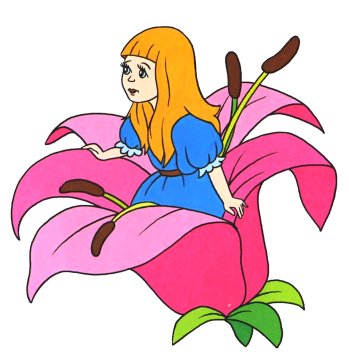 Четвёртый этап
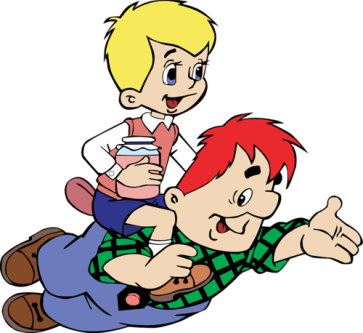 К каким сказкам сделаны 
эти иллюстрации
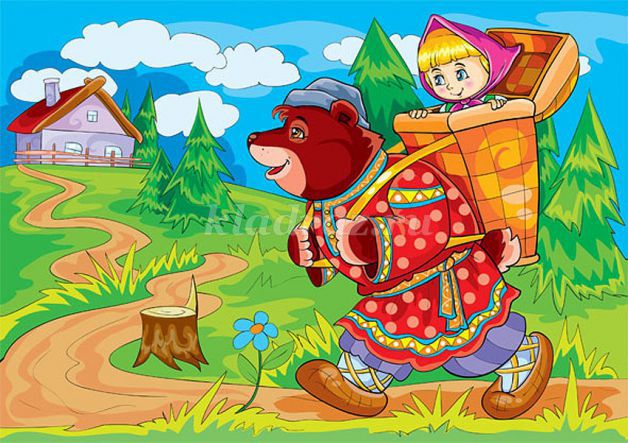 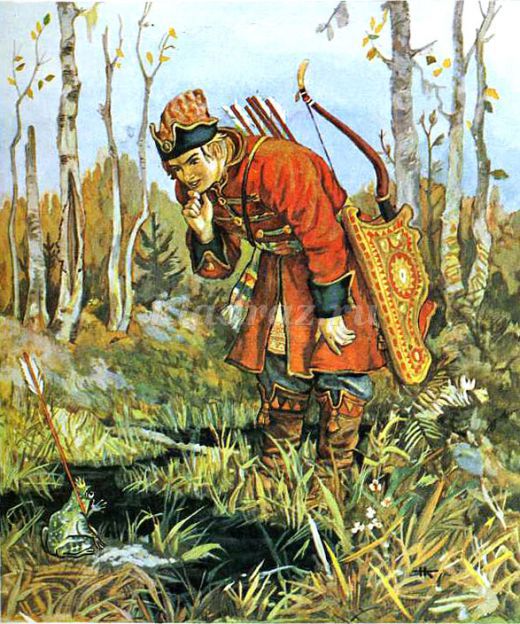 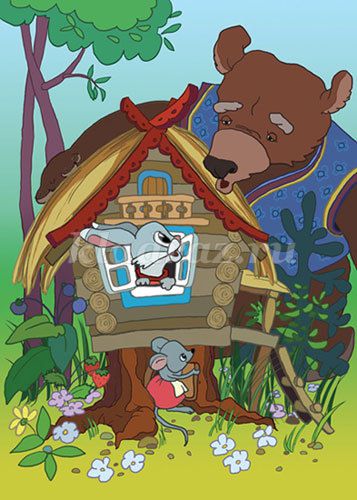 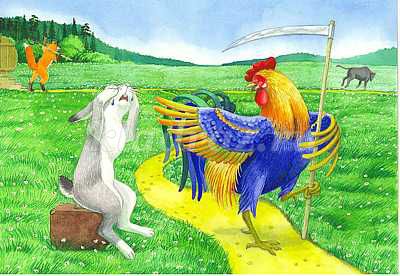 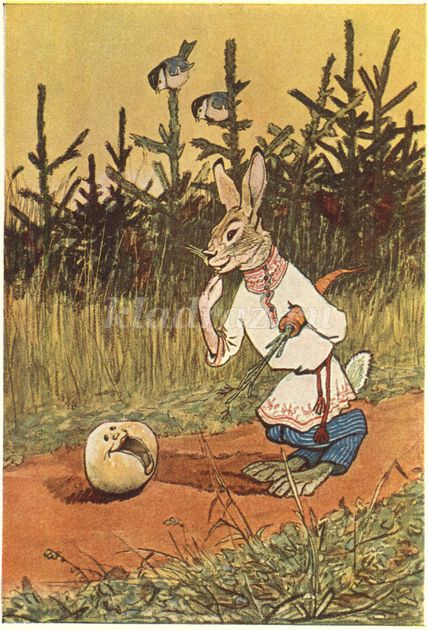 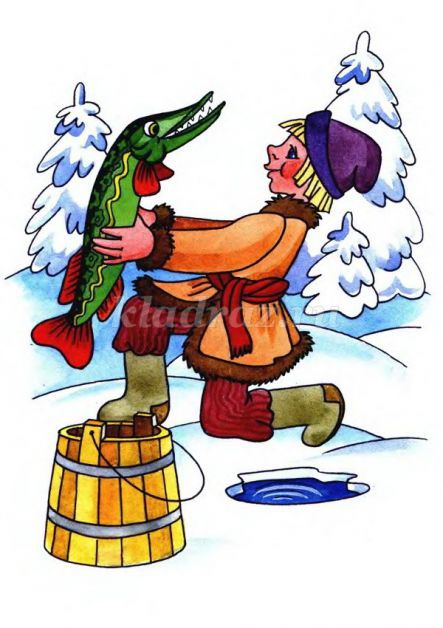 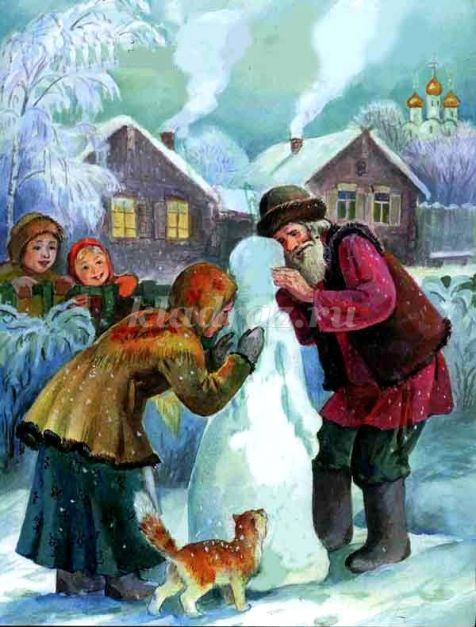 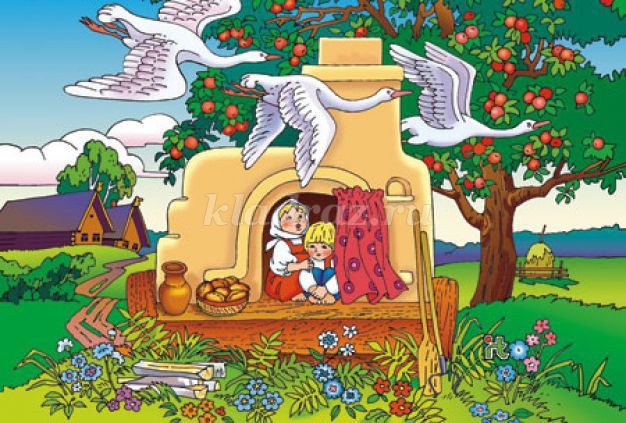 Пятый этап «Из какой сказки совет?»
Не открывай дверь незнакомым людям
Чисти зубы, мой руки, принимай регулярно душ
Покушал, вымой за собой посуду
Не ходи по лесу один
Не выполняй просьбы малознакомых людей
Пей только чистую воду
Этап шестой «Угадай сказку по 4 словам»
Дорога, разбойники, музыка, дружба
Осёл, шляпа, сапоги, замок
Ласточка, цветок, мышь, жаба
Крыло, лиса, утка, зима
Мёд, пчёлы, ослик, ружьё
Седьмой этап
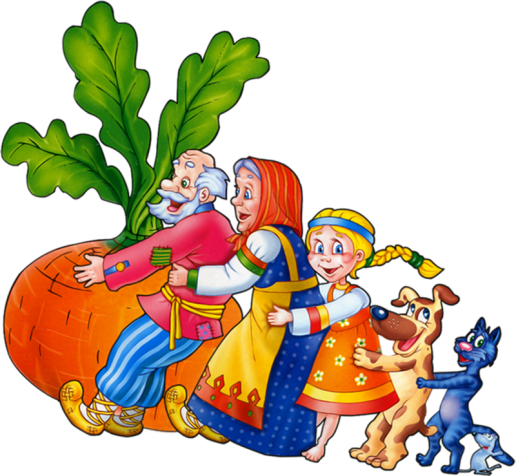 Назови как можно больше сказок 
с персонажем 
на следующем слайде
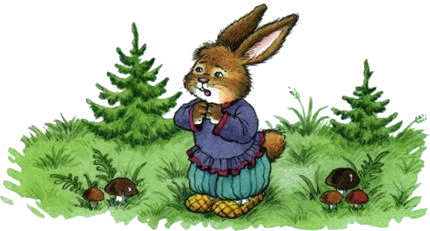 [Speaker Notes: В каких сказках встречается Заяц? Какая команда назовёт больше сказок, та и победила]
Спасибо
за игру!
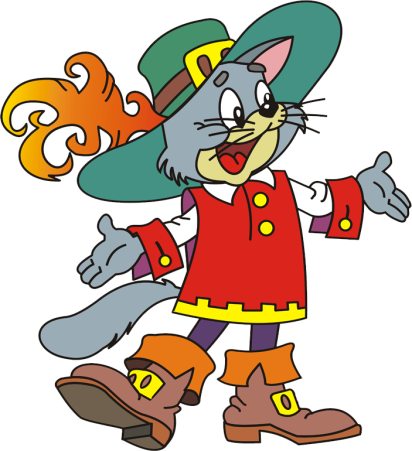